Starter

Mr Khan asked the 22 students in his class what activity they wanted to do on a school trip. Here are the results. Complete the frequency table.
Bowling		Swimming	Roller Skating	Swimming
Swimming	Bowling		Roller Skating	Roller Skating
Roller Skating	Swimming	Roller Skating	Swimming
Swimming	Cinema		Bowling		Cinema
Cinema		Roller Skating	Swimming	Swimming
Swimming	Bowling
||||		4
|||| ||||		9
|||| |		6
|||		3
1. Make sure that you include a title to tell the reader what your pictogram is about.
A pictogram showing pupils favourite colours
3. Use an appropriate picture to represent your data.
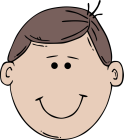 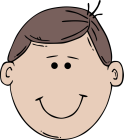 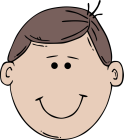 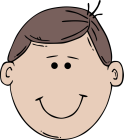 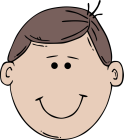 Red
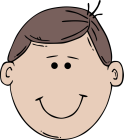 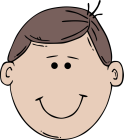 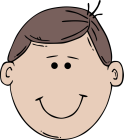 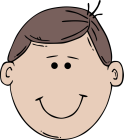 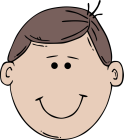 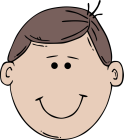 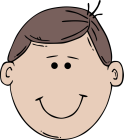 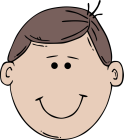 Blue
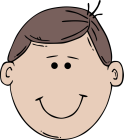 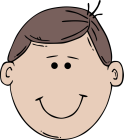 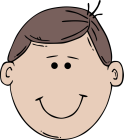 Yellow
4. Make sure that you include a key to explain what each of the pictures represents.
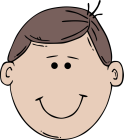 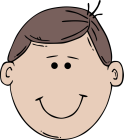 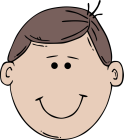 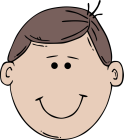 Green
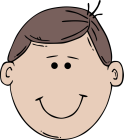 2. Put the answers or groups down one side of the page and then draw a line.
White
Each face represents 2 pupils
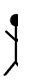 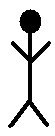 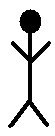 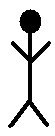 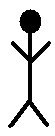 WALK
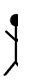 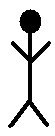 BIKE
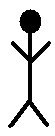 = 2 people
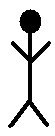 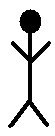 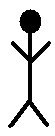 CAR
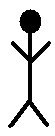 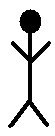 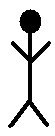 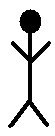 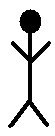 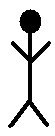 BUS
7
10
13
10
6
14
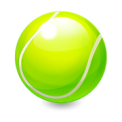 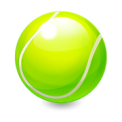 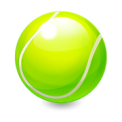 7 years
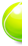 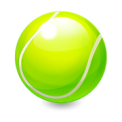 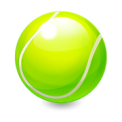 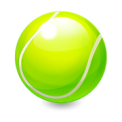 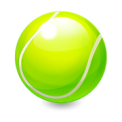 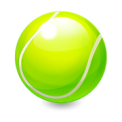 8 years
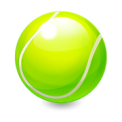 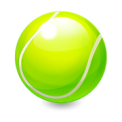 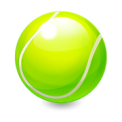 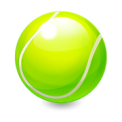 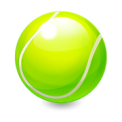 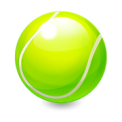 9 years
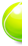 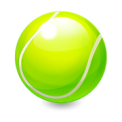 = 2 people
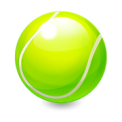 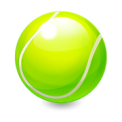 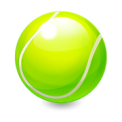 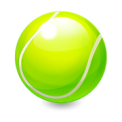 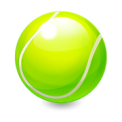 10 years
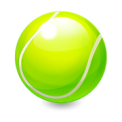 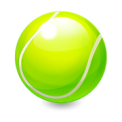 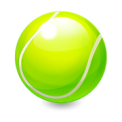 11 years
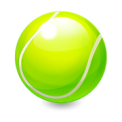 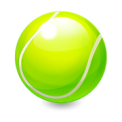 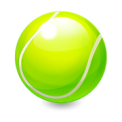 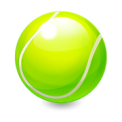 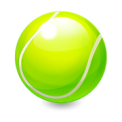 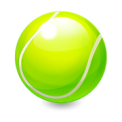 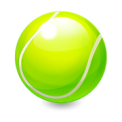 12 years
Pictogram Bingo!
How many hours of sunshine were there in Betatown?
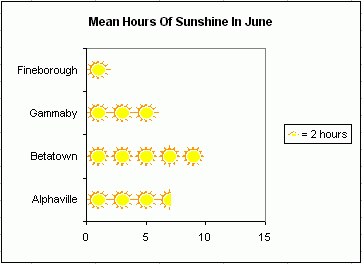 How many people prefer cats?
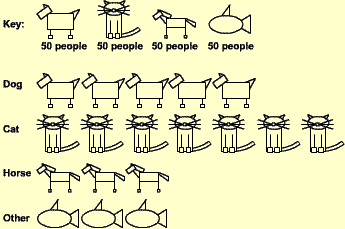 How many cherries were sold?
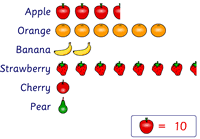 How many people prefer dogs?
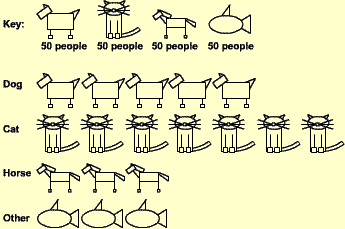 How many apples were sold in February?
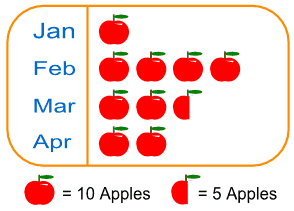 How many students play soccer?
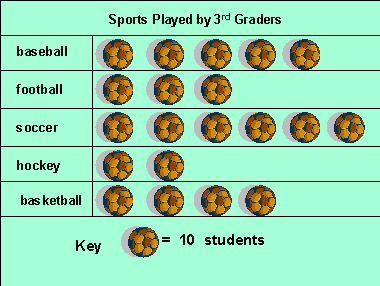 How many apples were sold?
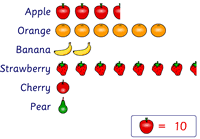 How many greetings cards were sold by Joselyn?
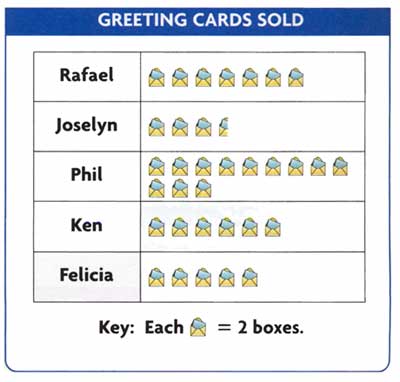 How many hours of sunshine were there in Gammaby?
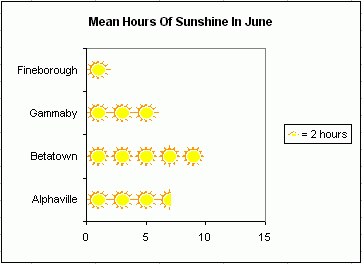 How many cars were sold in 2006?
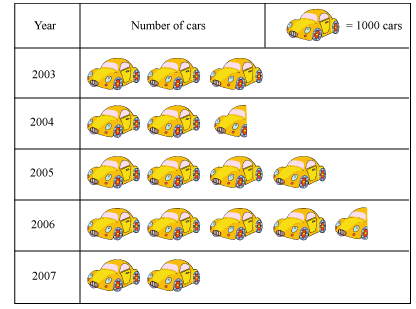 In how many matches were 2 goals scored?
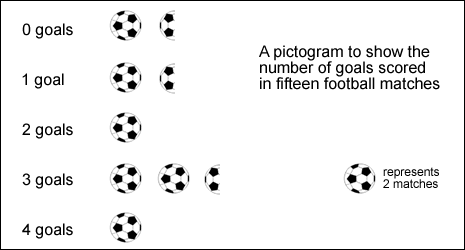 How many bananas were sold?
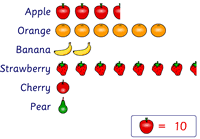 How many pupils prefer pizza?
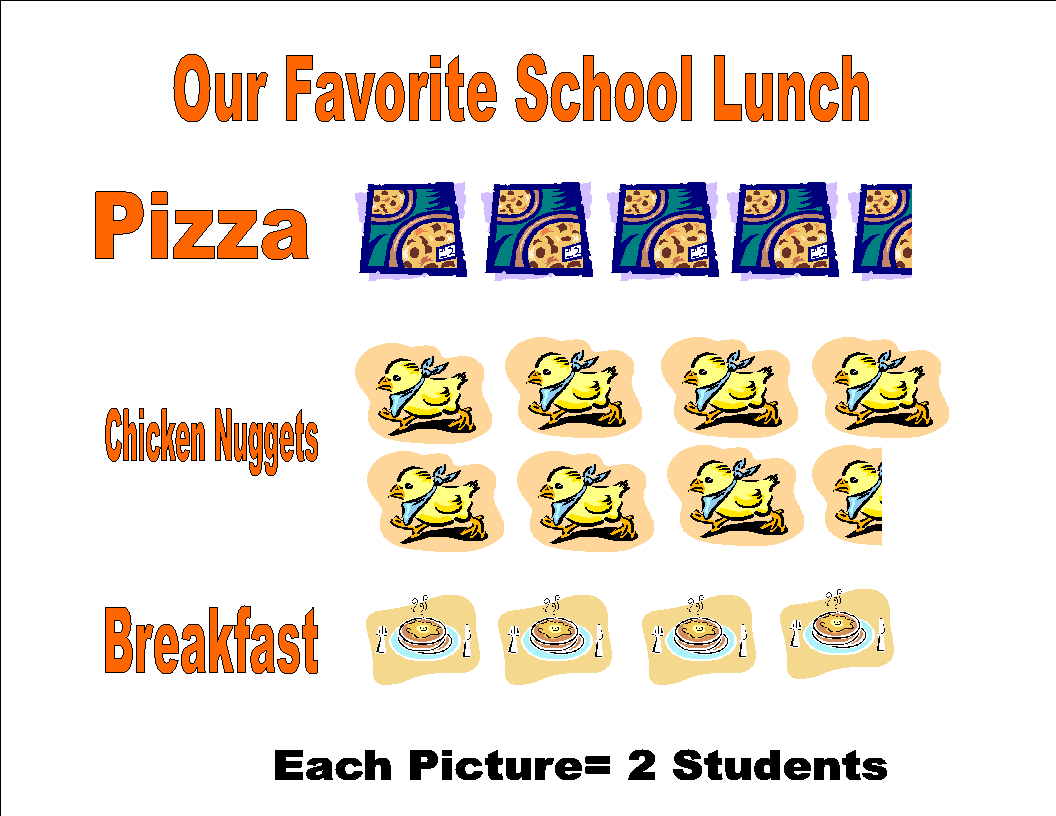 How many students play football?
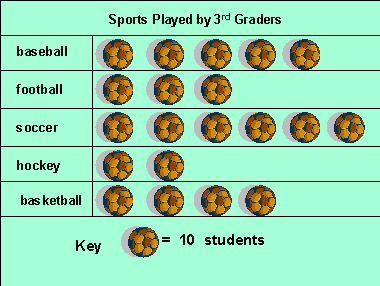 In how many matches were 3 goals scored?
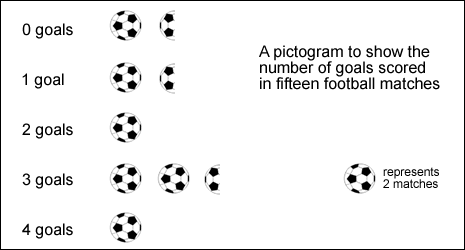 How many pupils prefer breakfast?
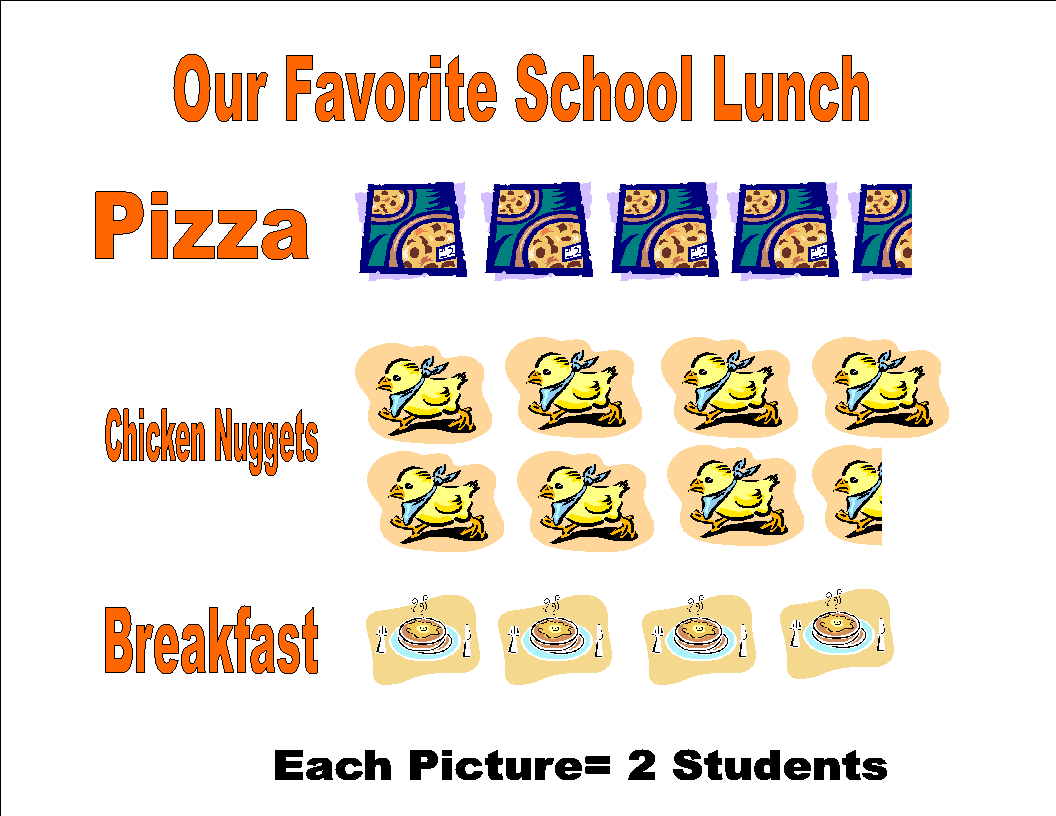 How many green smarties were in the pack?
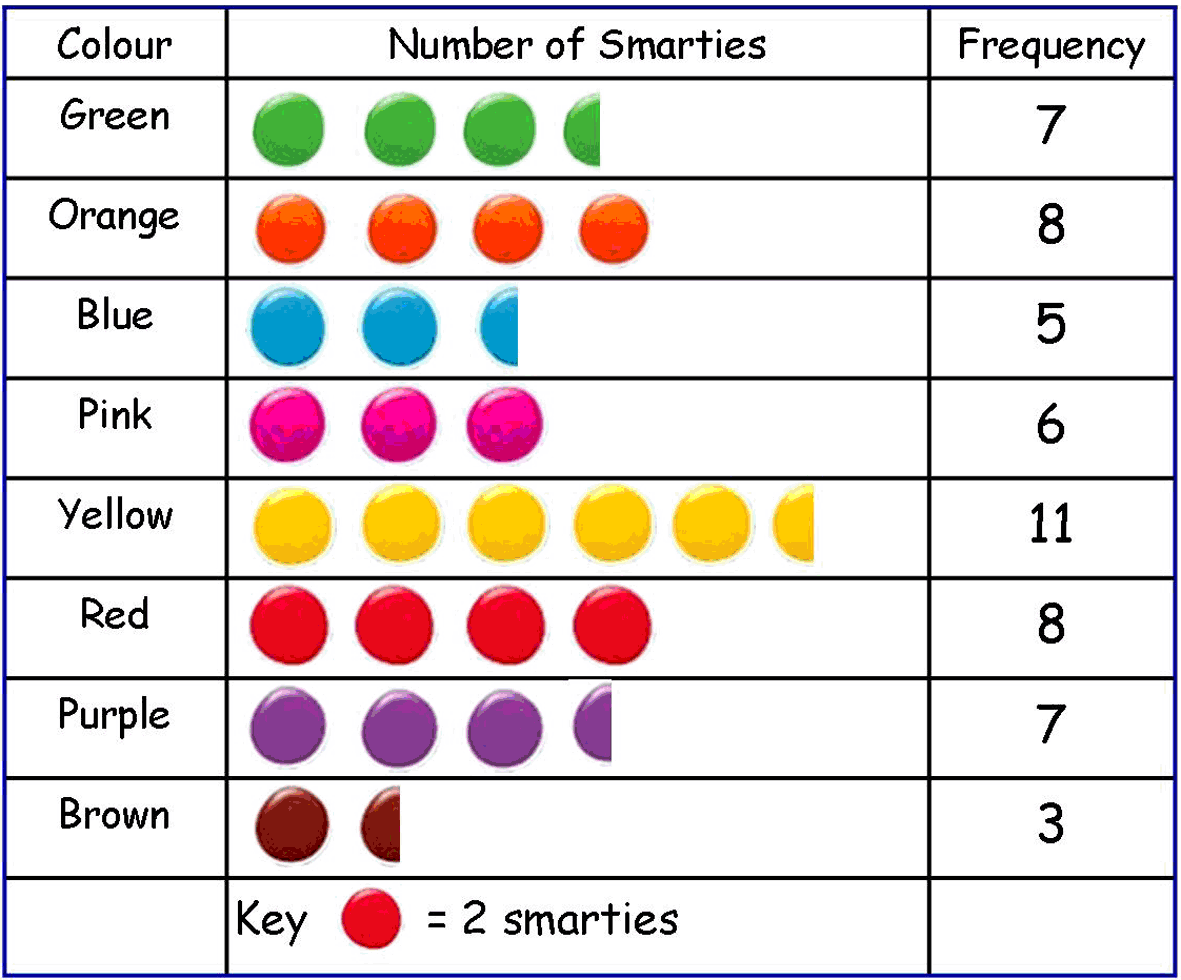 How many hours of sunshine were there in Alphaville?
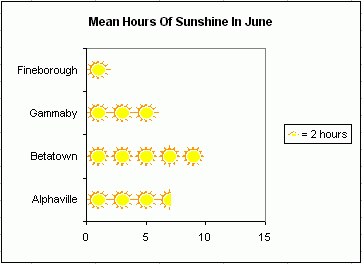 How many students play baseball?
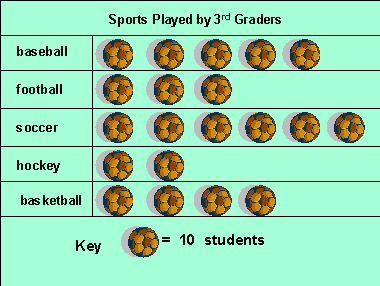 How many greetings cards were sold by Felicia?
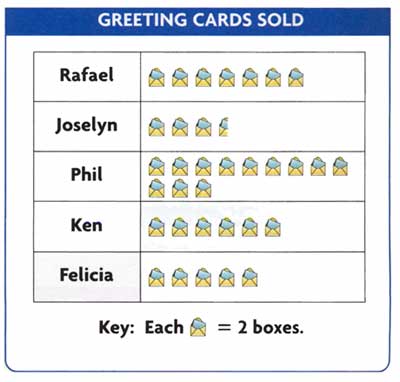 How many purple smarties were in the pack?
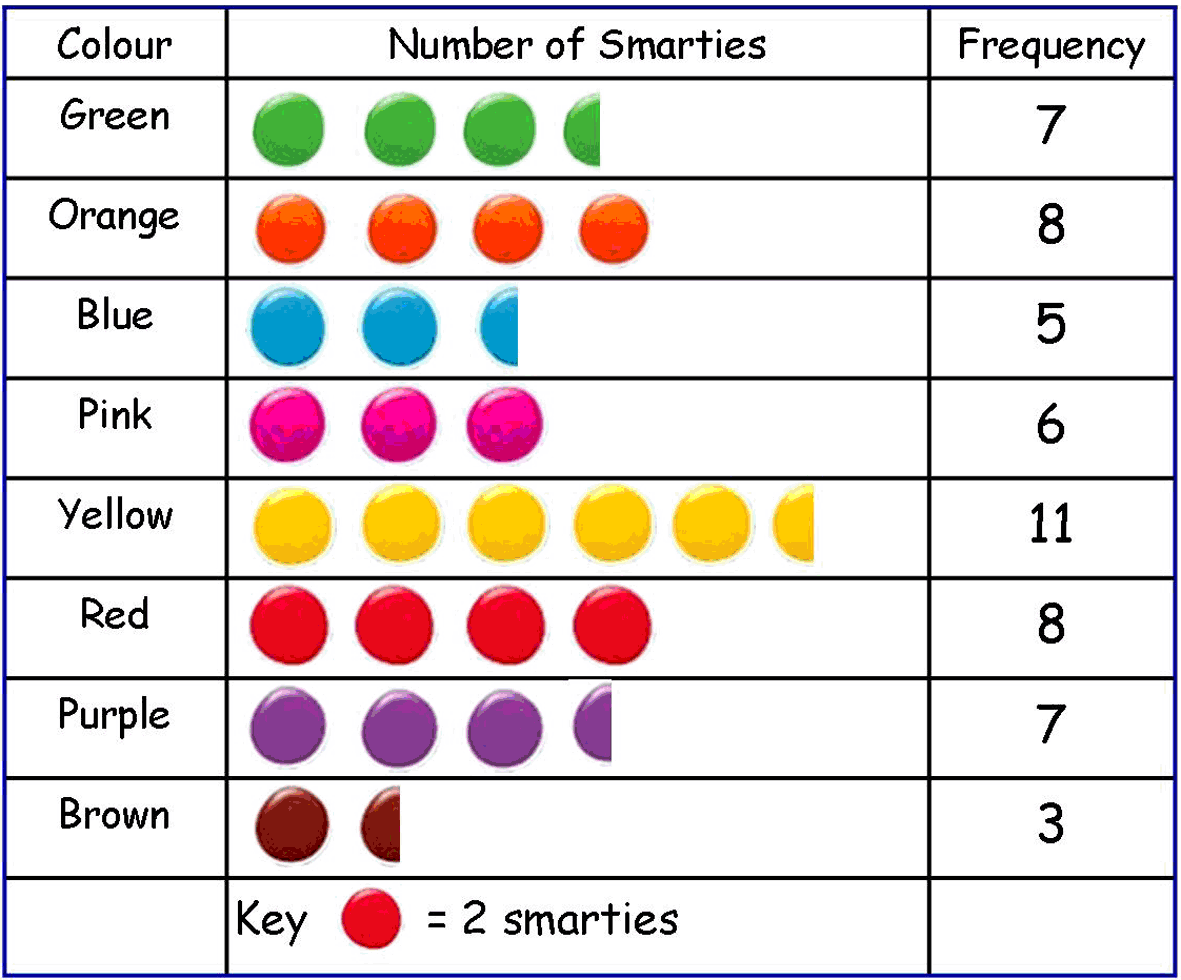 How many strawberries were sold?
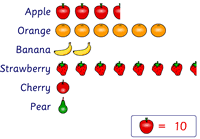 How many visitors were there in January?
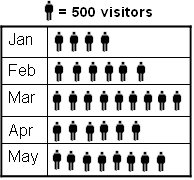 How many blue smarties were in the pack?
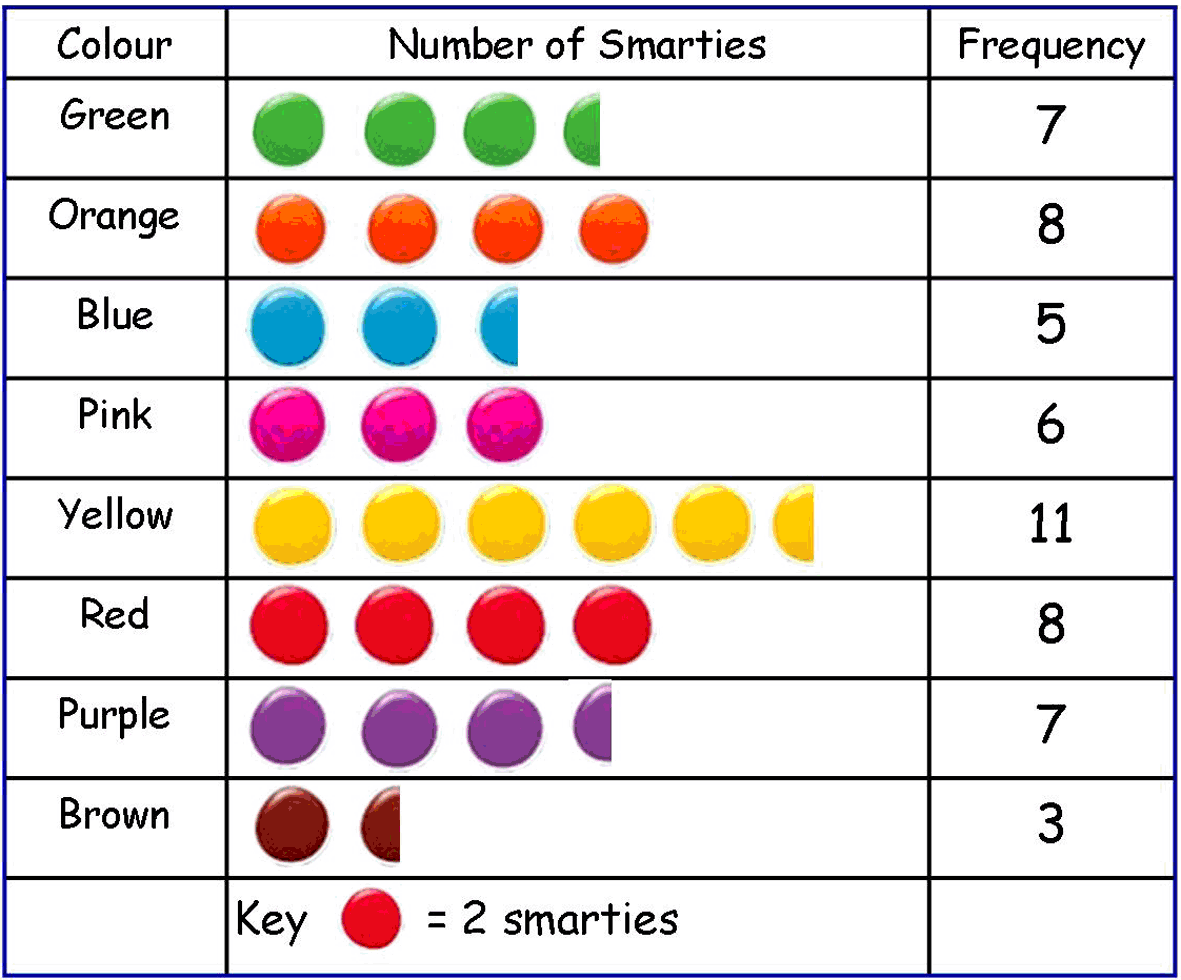 How many hours of sunshine were there in Fineborough?
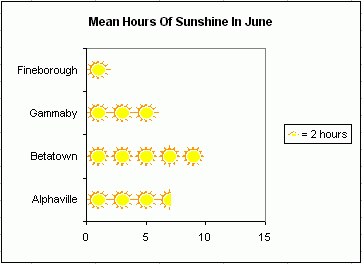 How many apples were sold in March?
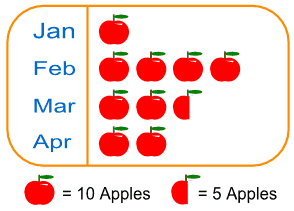 How many visitors were there in February?
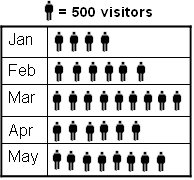 How many people prefer horses?
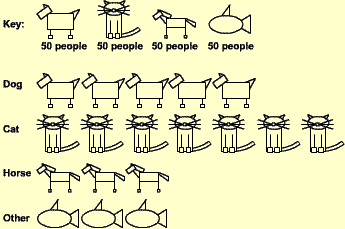 How many apples were sold in April?
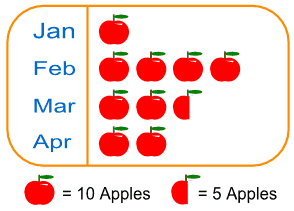 How many brown smarties were in the pack?
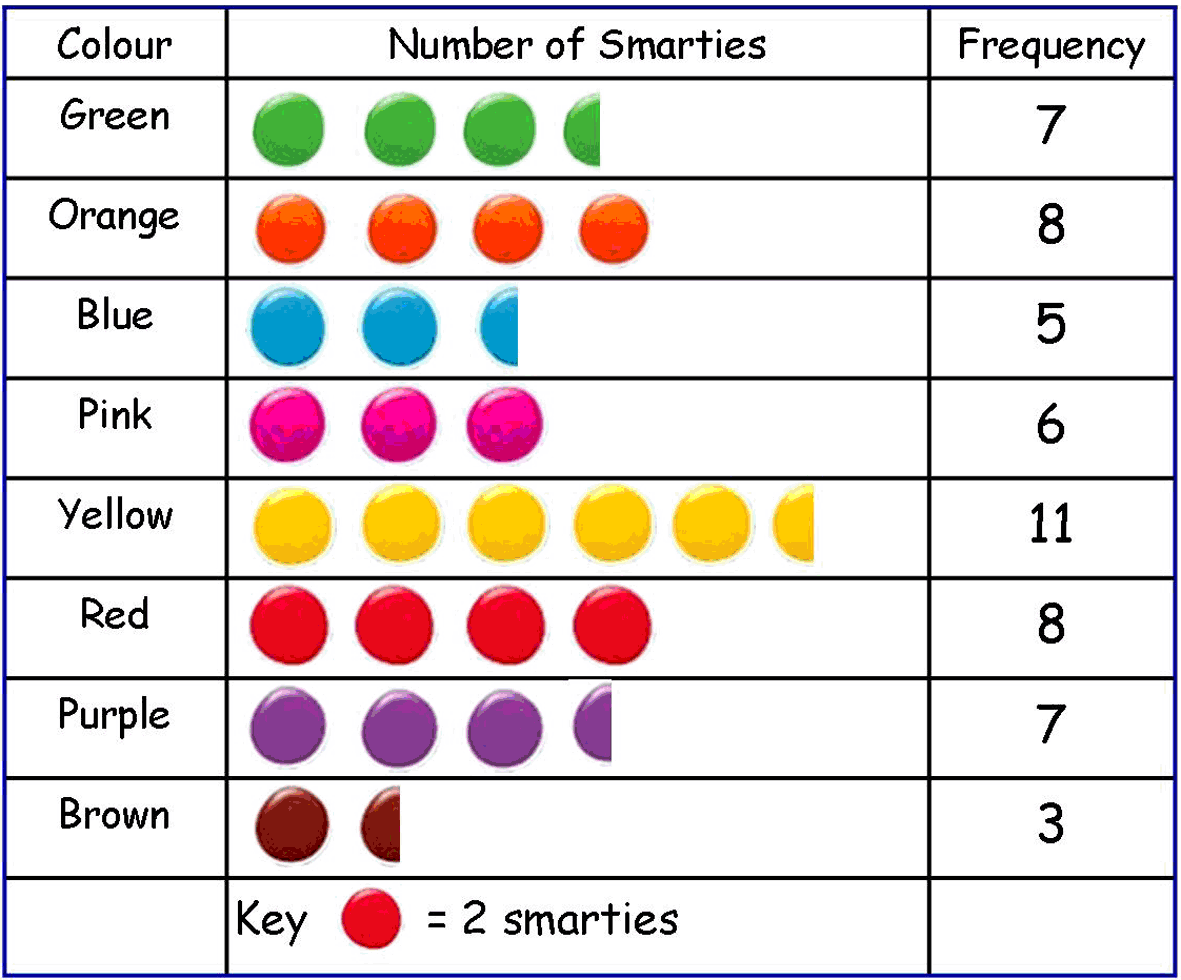 How many visitors were there in May?
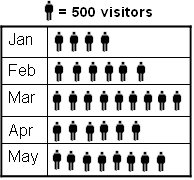 How many apples were sold in January?
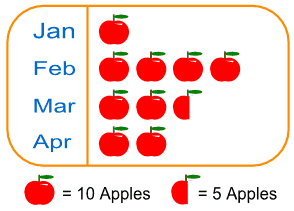 How many pupils prefer chicken nuggets?
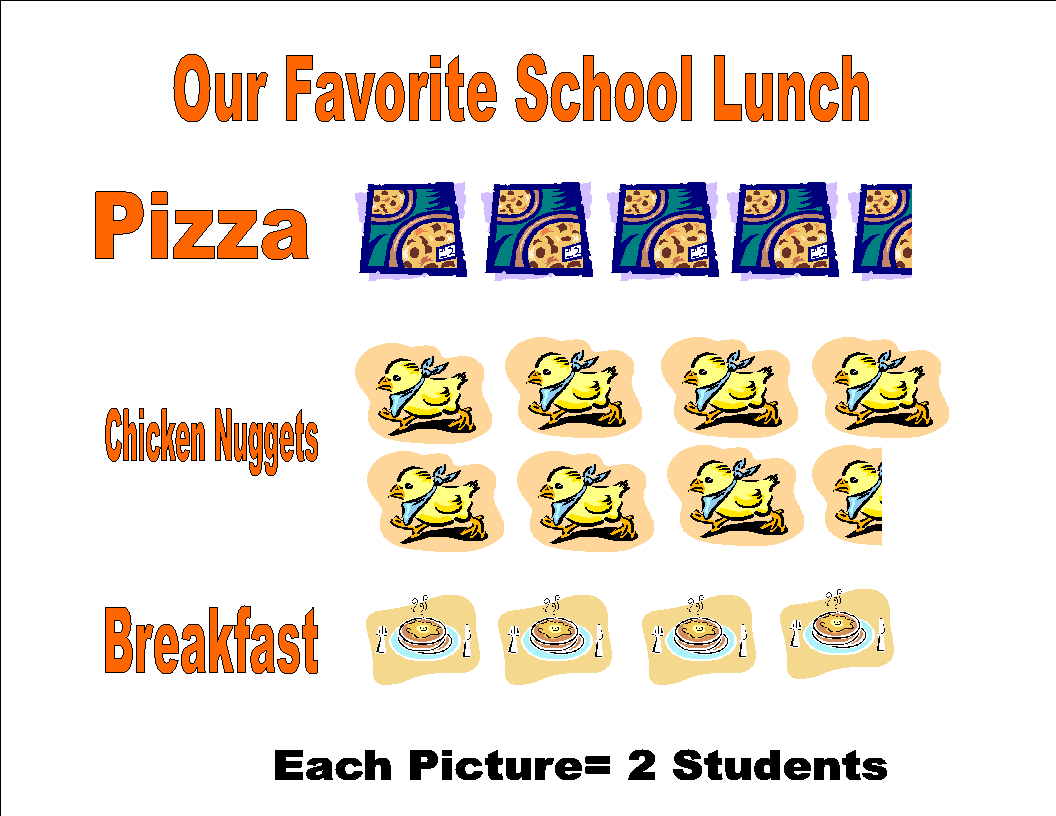 How many cars were sold in 2004?
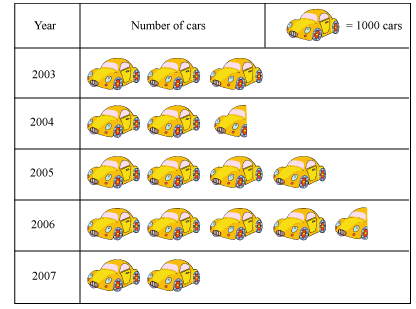 In how many matches were 0 goals scored?
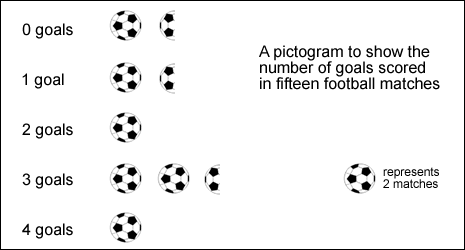 How many yellow smarties were in the pack?
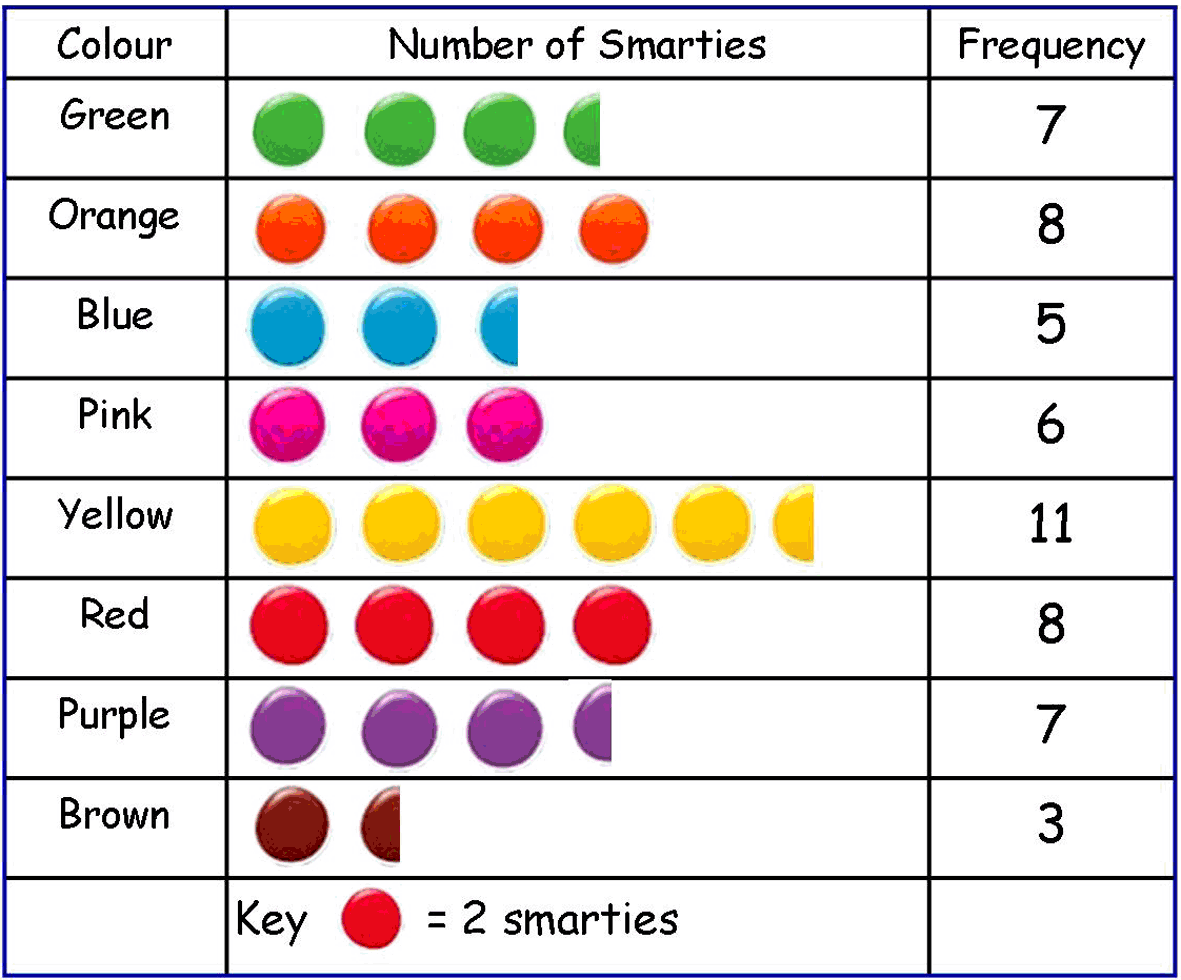 How many cars were sold in 2003?
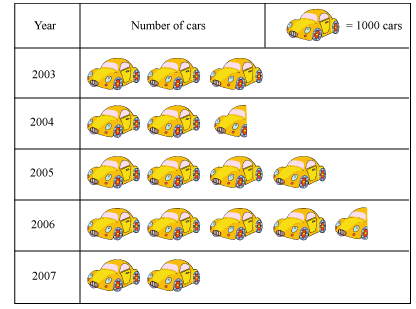 How many visitors were there in March?
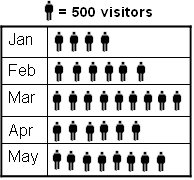 How many votes were there for dogs?
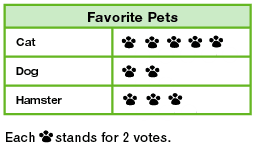 How many cars were sold in 2005?
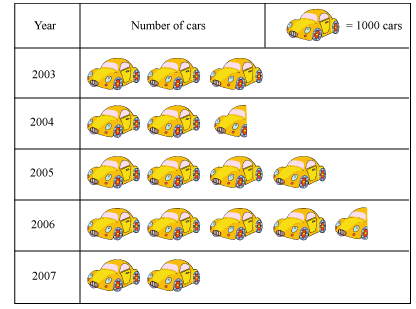 How many greetings cards were sold by Phil?
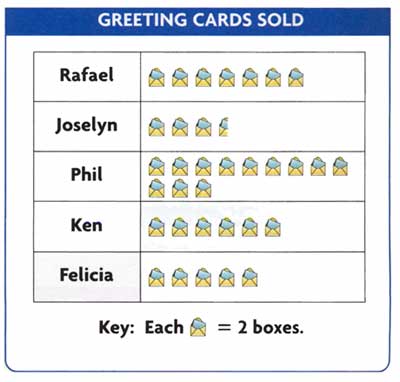 In how many matches were 4 goals scored?
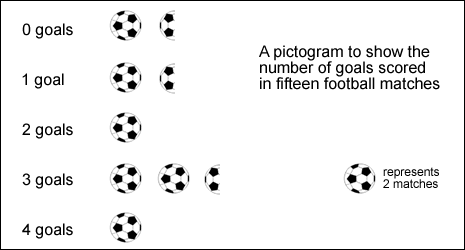 How many cars were sold in 2007?
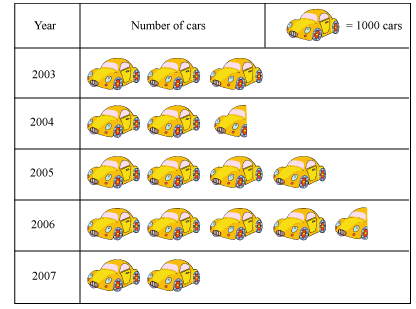 How many visitors were there in April?
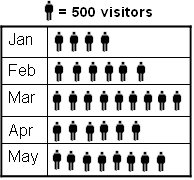 How many oranges were sold?
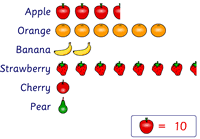 How many students play hockey?
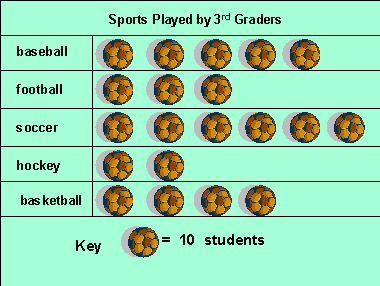 How many votes were there for cats?
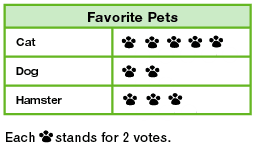 How many red smarties were in the pack?
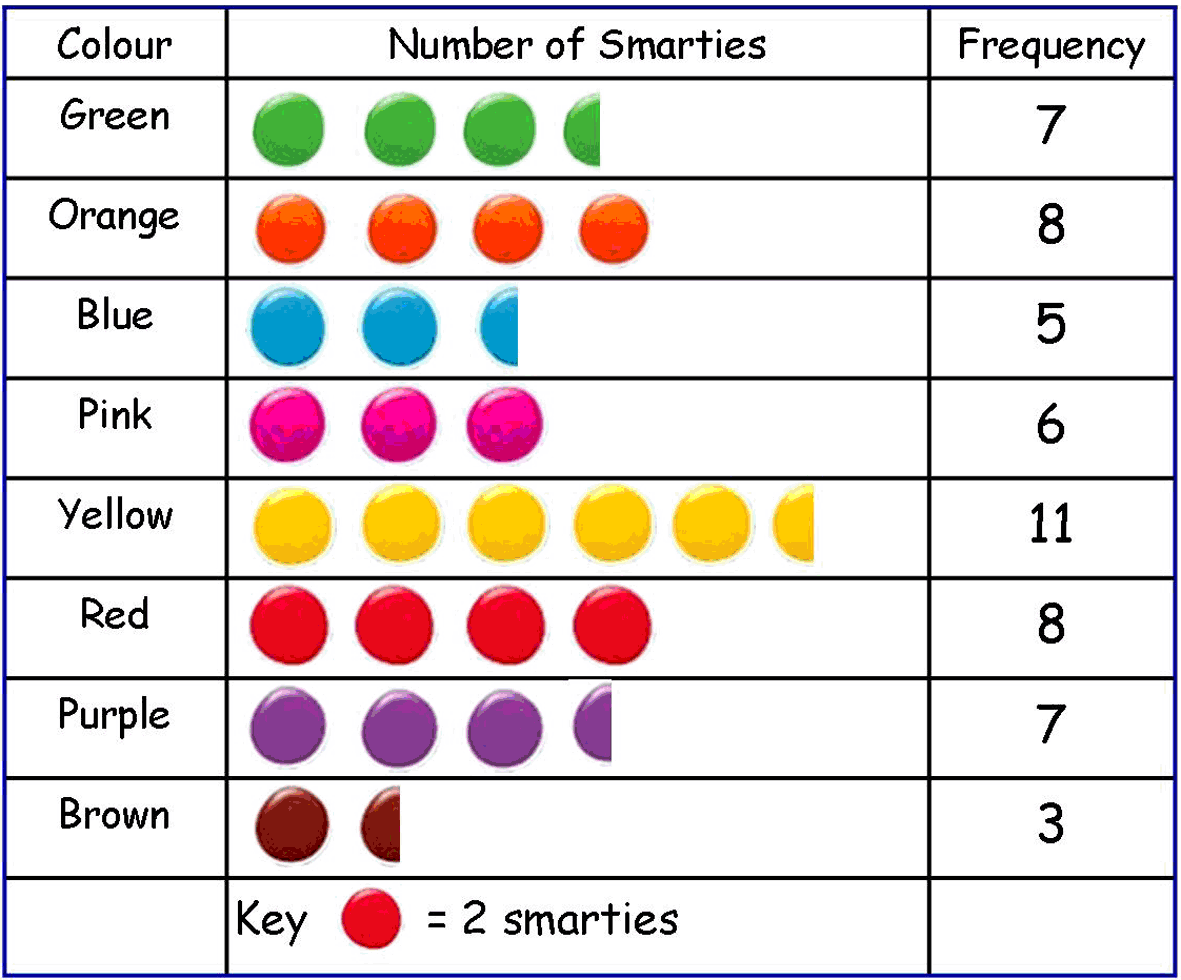 How many greetings cards were sold by Rafael?
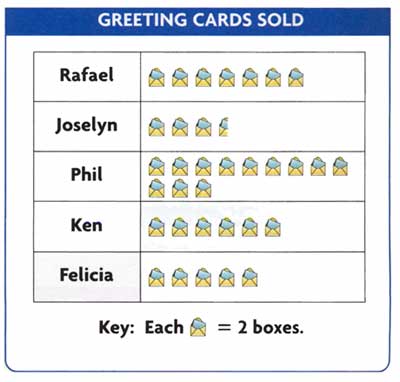 In how many matches were 1 goals scored?
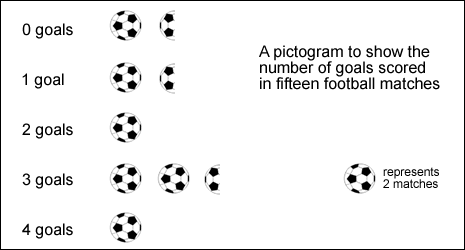 How many students play basketball?
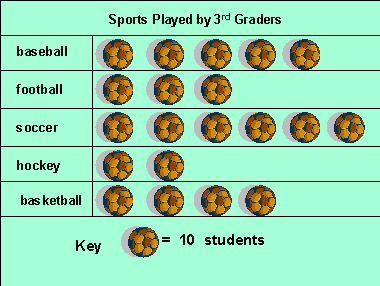 How many pears were sold?
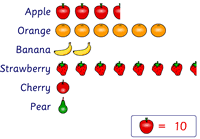 How many votes were there for hamsters?
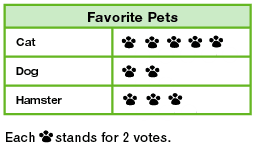 How many greetings cards were sold by Ken?
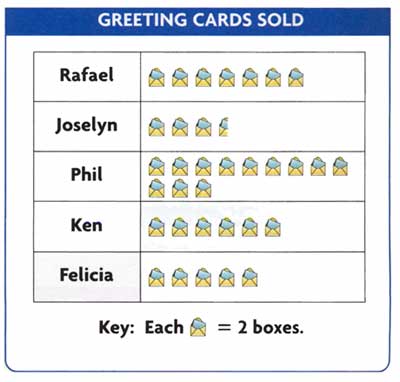